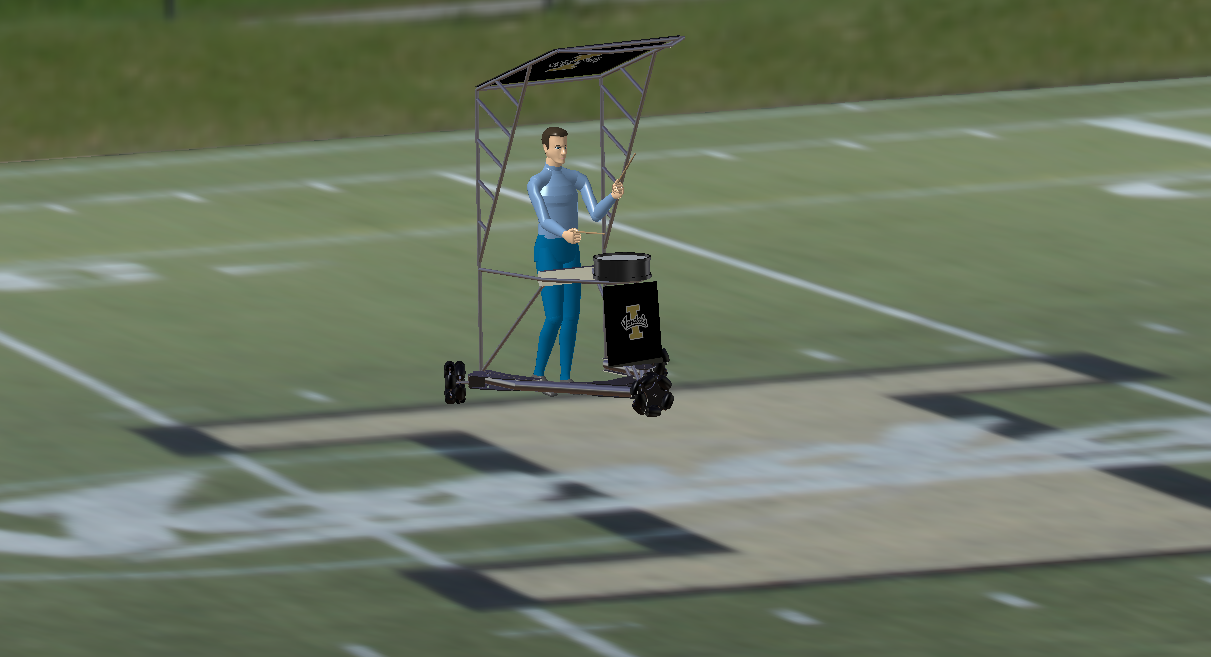 Allyson Labrum
The Bandbeesten Experience With Catia V5 Human Builder Simulation Software
Manikin Capabilities
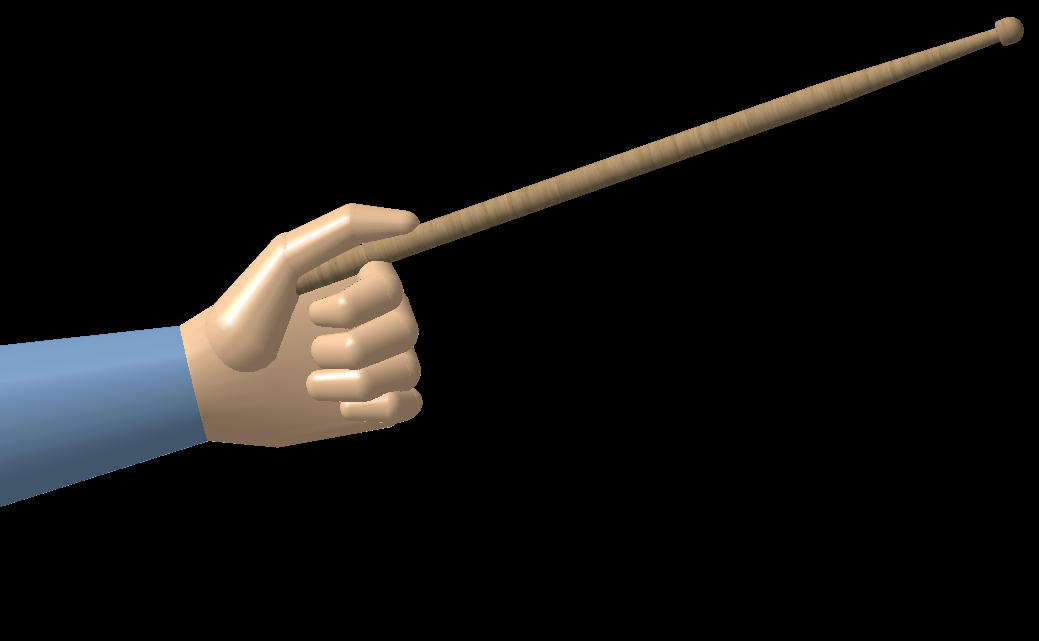 Simulation
Sequence of events created through manikin manipulation


Realistic Tool Interface with Grip Manipulation
Tool becomes an extension of manikin segment


Forward Kinematics
Manikin segments are manipulated for simulation
Gives insight into the drummer environment


Manikin Vision
Line of sight from Drummer’s prospective
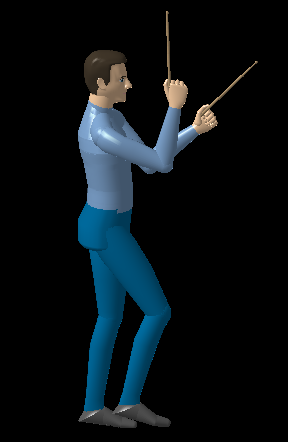 Manikin Vision
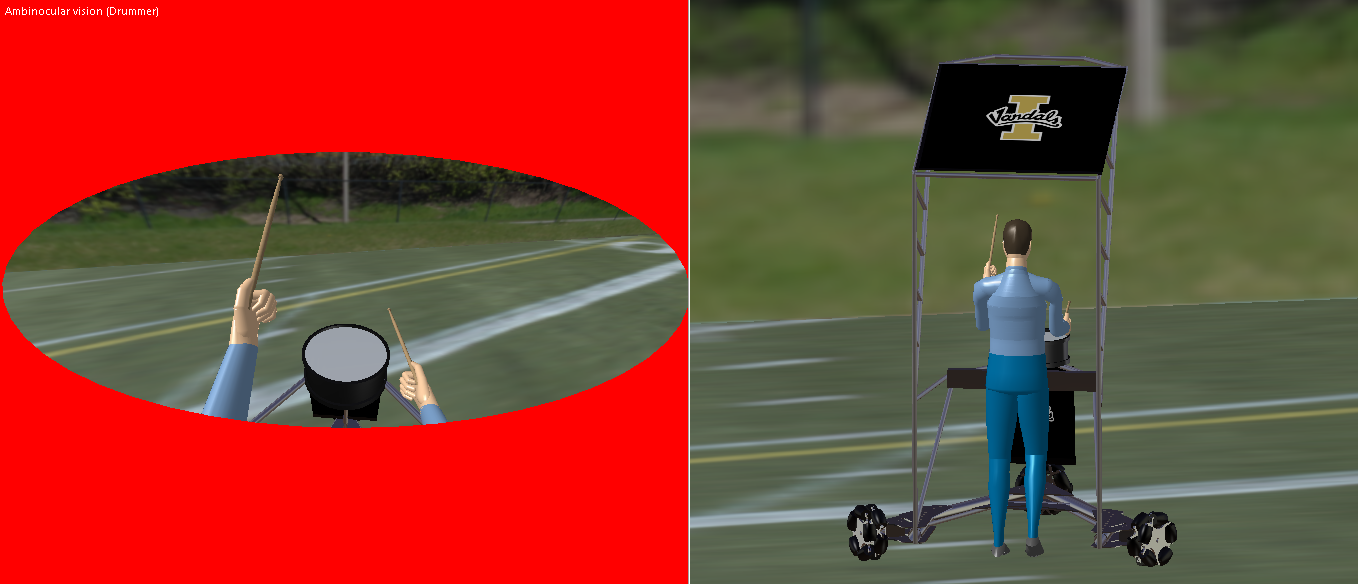 Animation Plan
Opens with Drummer Vision

Look Right Then Left
Band members in field of view

Drum and March
Highlights Bandbeesten robotic capabilities

Spin Stop Change to Side View
Fade to Live Shot (Go-Pro)
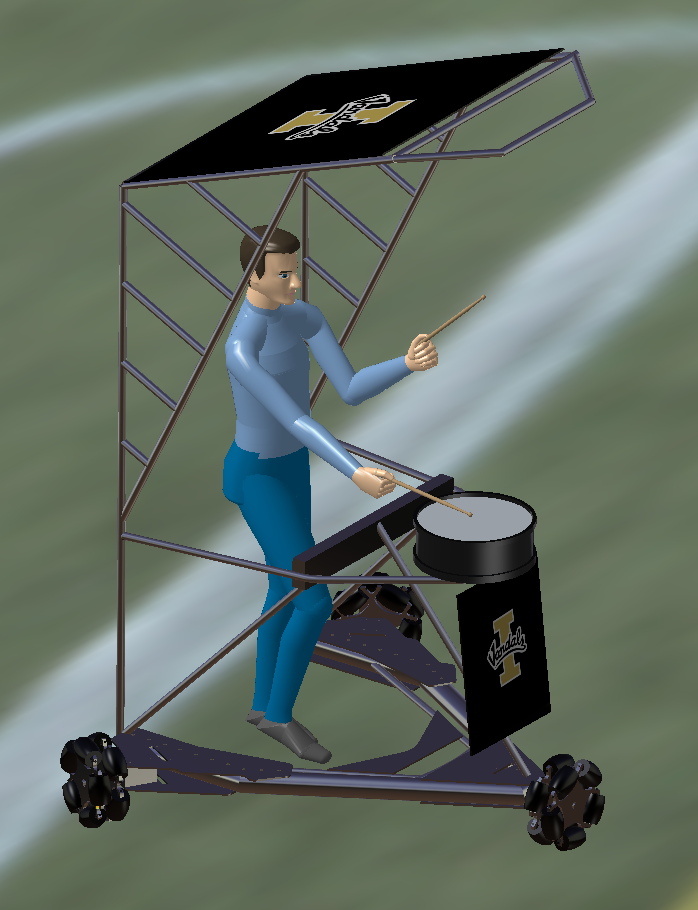